Team & Teamwork
More Than Meets The Eyes!
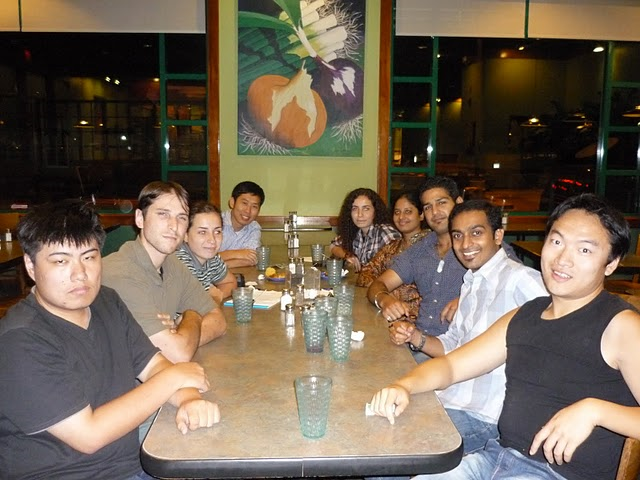 Design Group
Engineering projects require diverse skills
This creates a need for group (team) work
The larger the team the more complex relationships become: n(n-1)/2

What is a team
Complementary skills 
Committed to a common goal/approach
Accept accountability
3
Design Group
Models of team development
Forming – creation 
Storming – develop objective 
Norming  - accept roles and objectives 
Performing – achieve 
Adjourning – success and adjourn 


Select members based on skills
Technical
Problem-solving
Interpersonal
4
Team Performance Curve
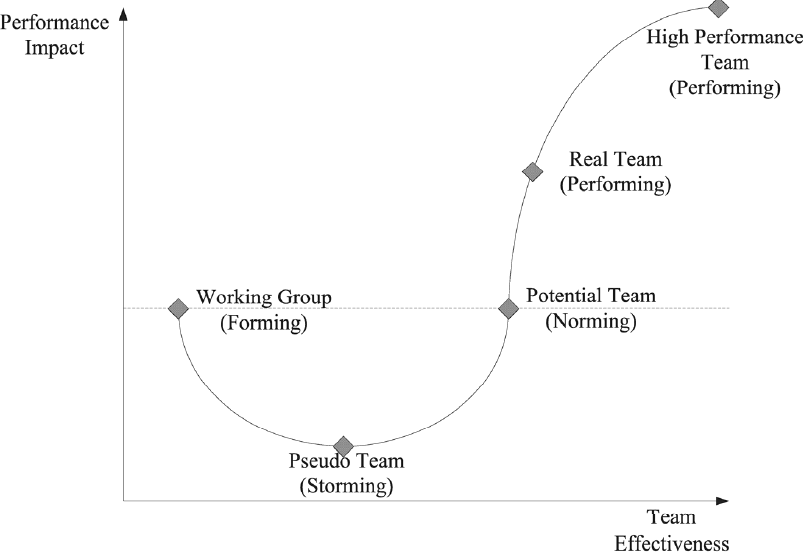 Develop 
Teamwork
Real Team Characteristics
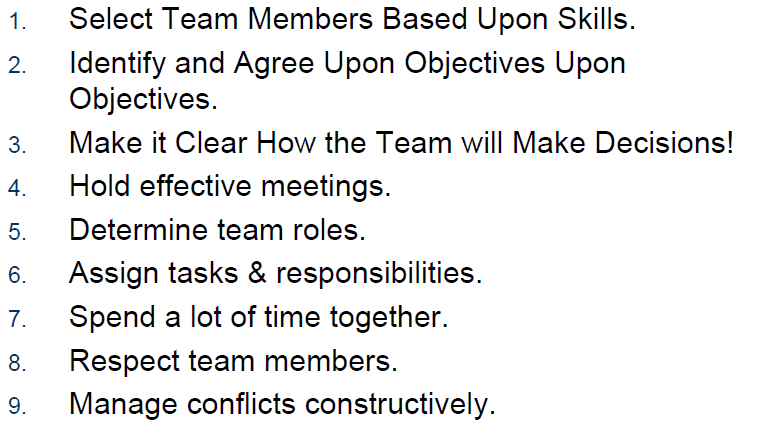 Design Group
Understand shared goals 
What is success? 

Develop decision making guidelines

Decision by authority (leader)
Expert Member
Average member opinion
Majority
Consensus
Normal Group Technique: 
Members generate a solution; top idea wins!
7
Design Group
Teams that spend time together tend to be successful teams 
Learn about each other and accent! 
Respect each other

Listen actively
Consider your response to others
Constructively criticize ideas, not people
Respect those not present
Communicate your ideas effectively
Manage conflict constructively
8
Design Group
Hold effective meetings

Have an agenda
Show up prepared
Pay attention
Schedule time and place of next meeting
Summarize

Assign tasks and responsibilities
Project management
9
Design Group
Team member roles 
Hardware 
Software
Mechanical 
Leading
Find Strengths 
Leader 
Recorder 
Spoke person 
Optimistic 
Pessimistic (challenge ideas)
Analyst  (how things are going)
Design Group
Conflict Management 
Develop strategy 
Listen 
Mediate
Delphi Technique 
Provide a solution to the mediator 
Mediator makes a decision 
Feedback to mediator 
Revised mediator decision
Class Assignment
Develop team process guidelines:
Do the survey sheet (next slide)
Team’s name 
Team’s mission and objectives: design problem statement 
Decision making guidelines: how do you plan to finalize your decisions? 
Meeting guidelines: How will you run your meetings? 
Team roles: what are each team member skills?
Conflict resolution: how do you plan to resolve your conflicts?
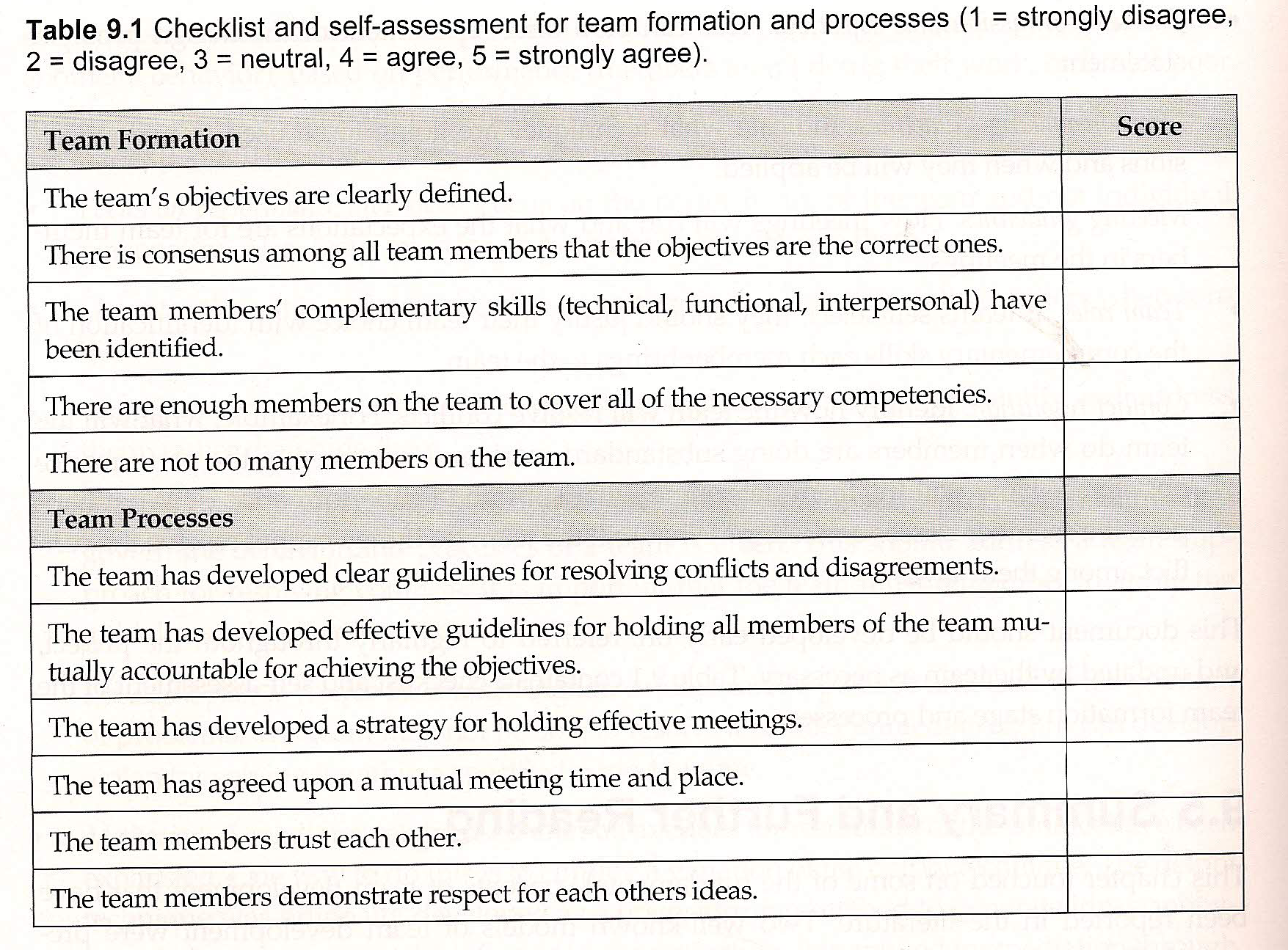 References
http://www.rose-hulman.edu/eceweb/ECE362/Lectures/ECE362/Smith-TPMS03.pdf : Teamwork and PRoject Management